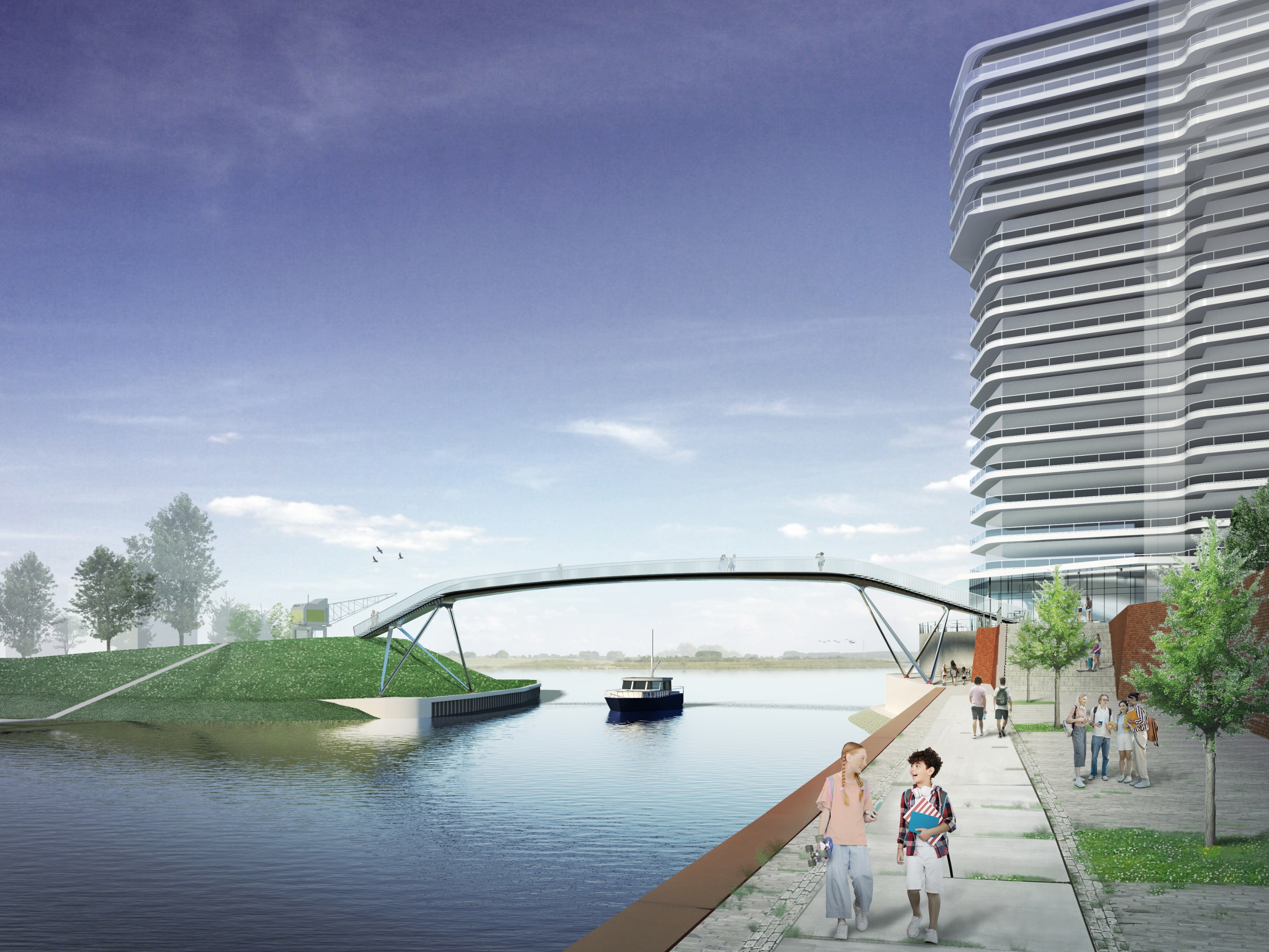 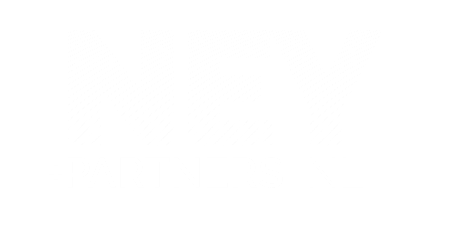 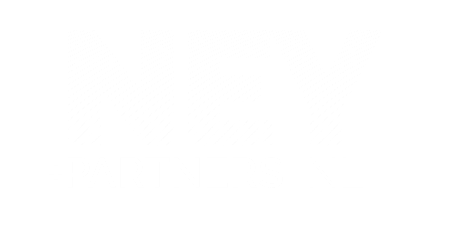 Voetgangersbrug Waalhaven Nijmegen  |  informatieavond   |  10 juni 2021
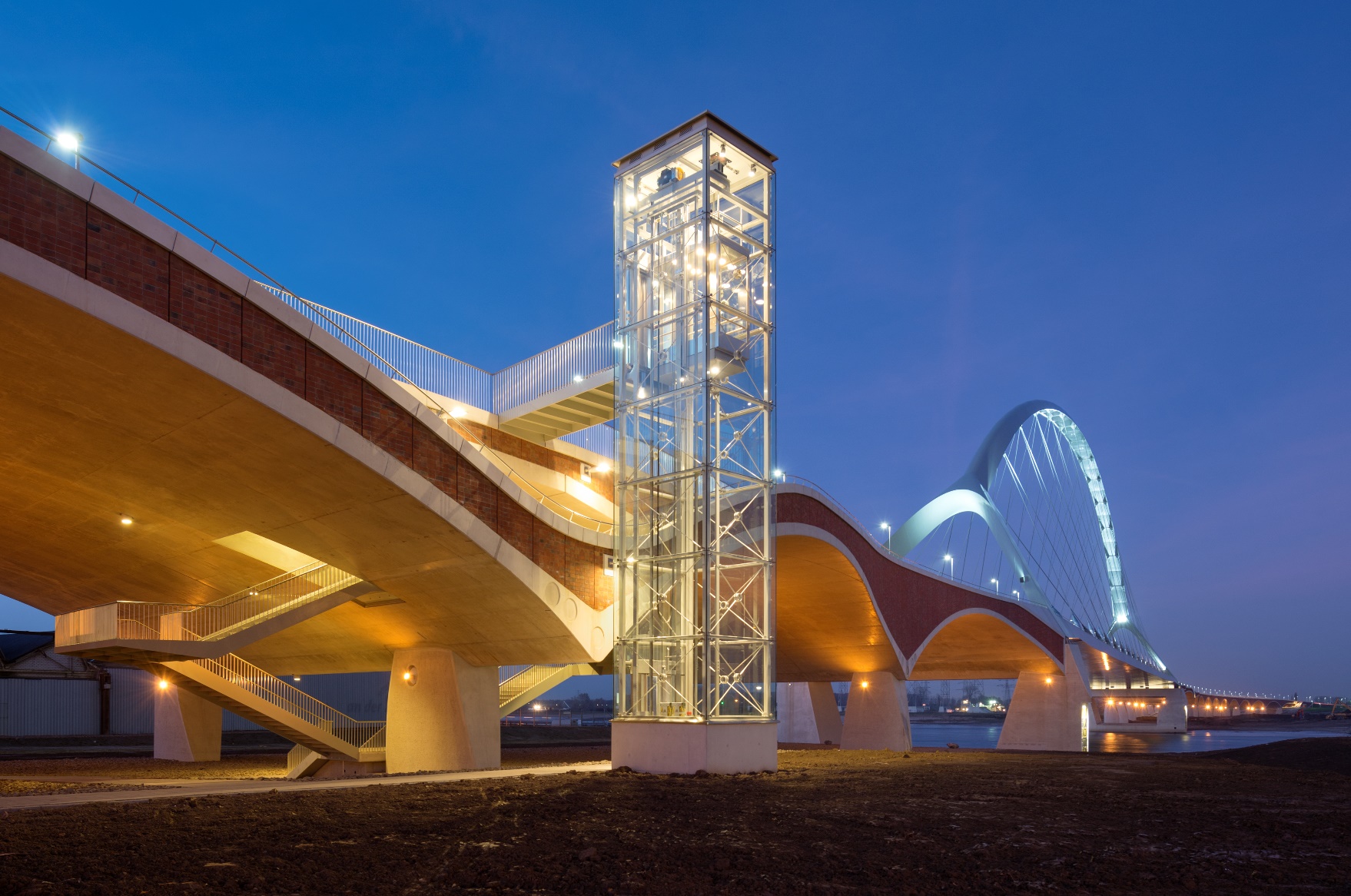 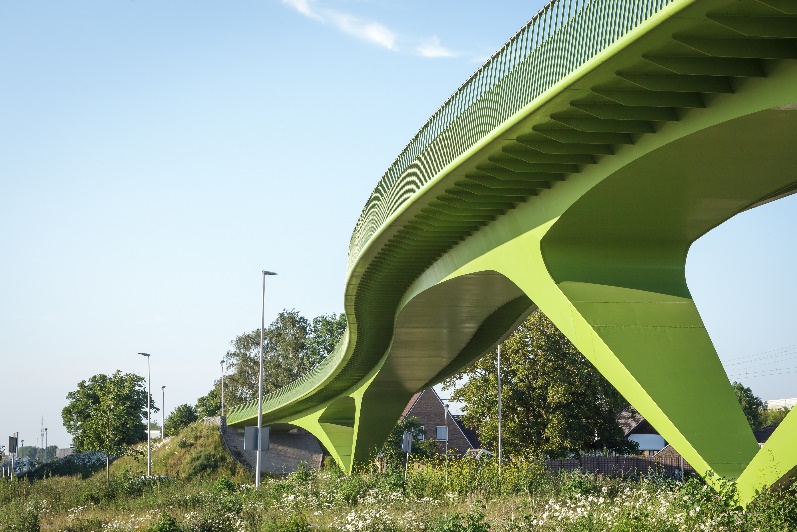 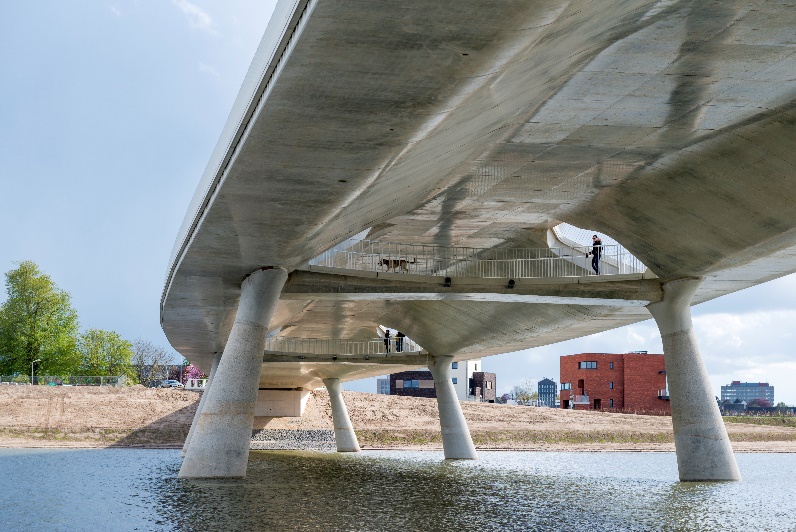 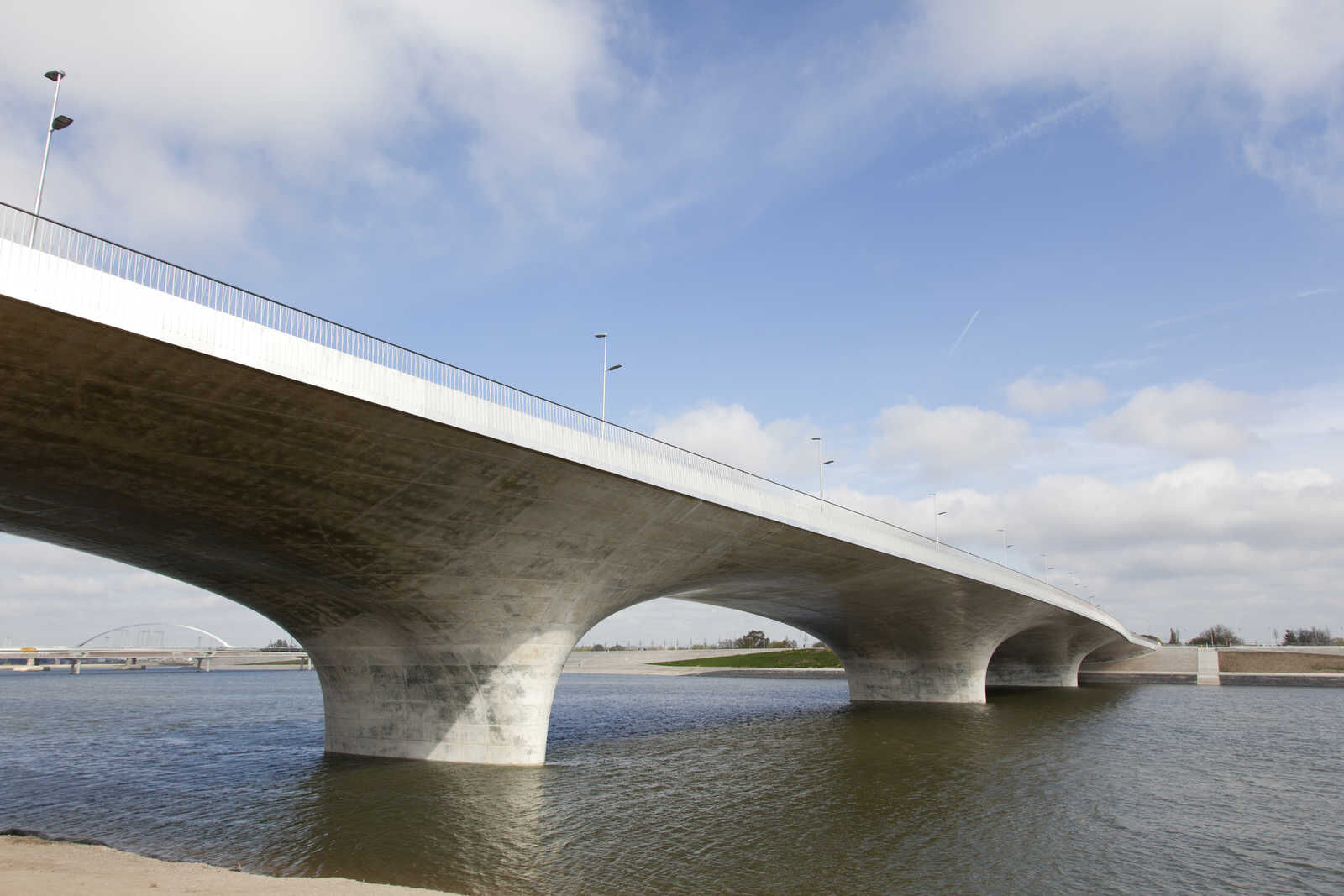 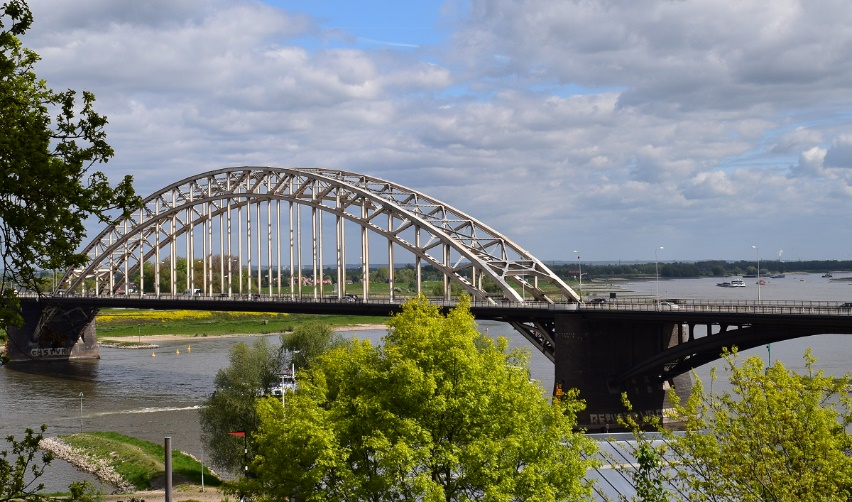 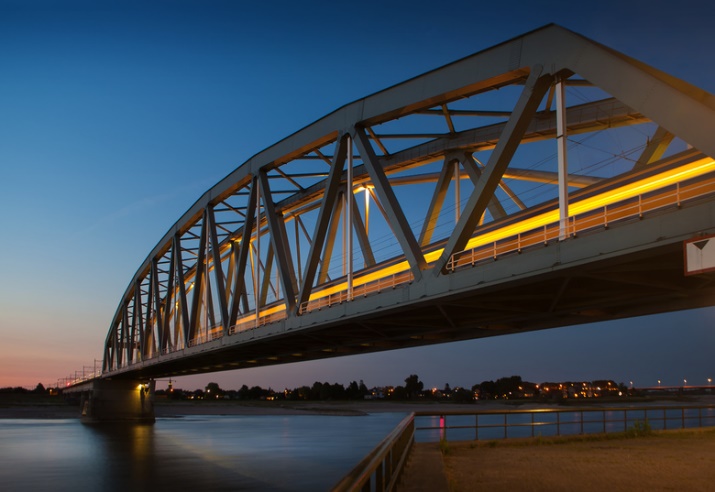 locatie
[Speaker Notes: Handelskade en Waalhaven
Mensen in verbinding brengen met de Waal
Onderdeel lange route]
[Speaker Notes: stedelijke hoogbouw met woningen, 
aantrekkelijke plinten met commerciële functies en 
stoere gemetselde kades.]
Inleiding








































2
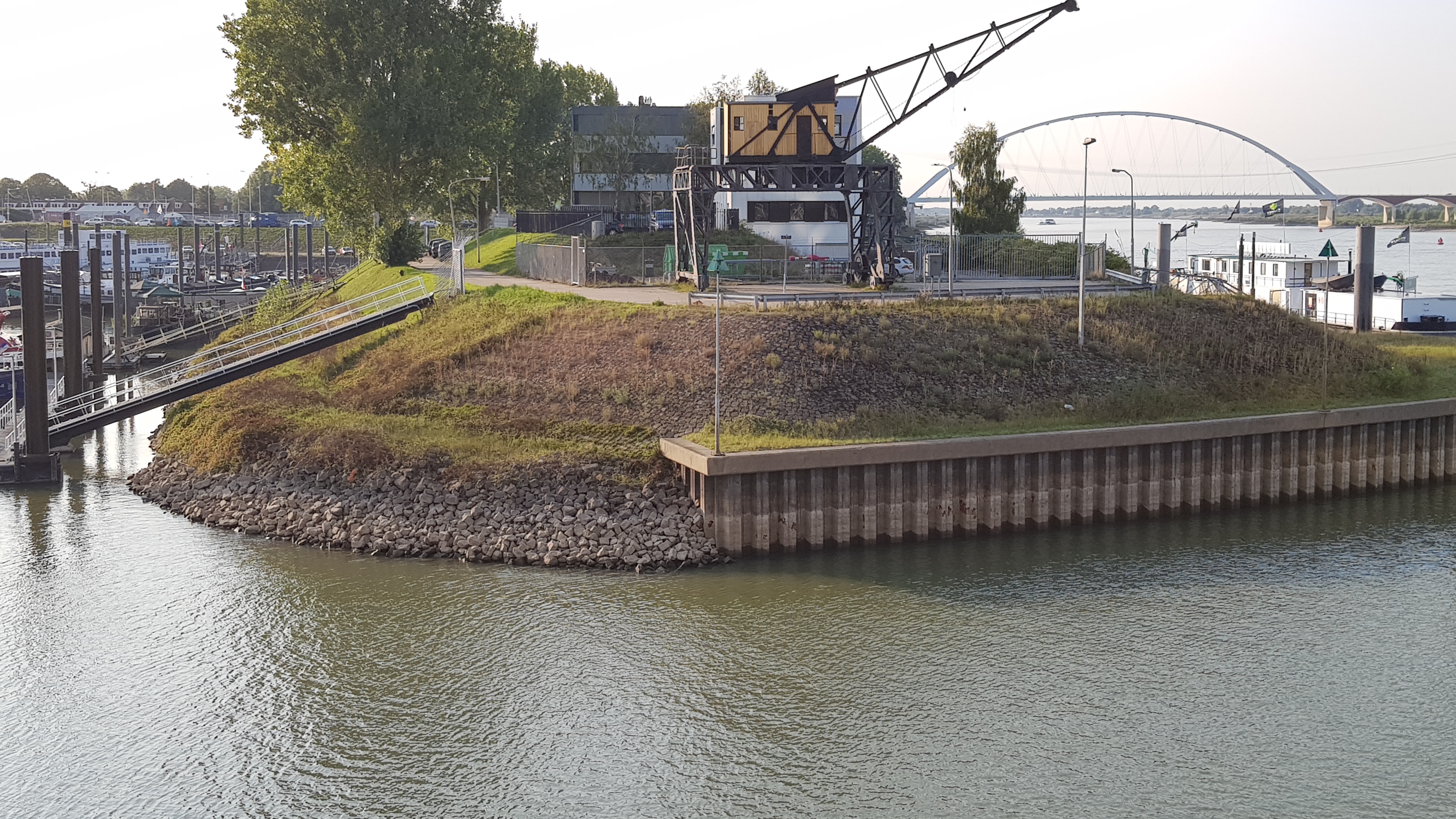 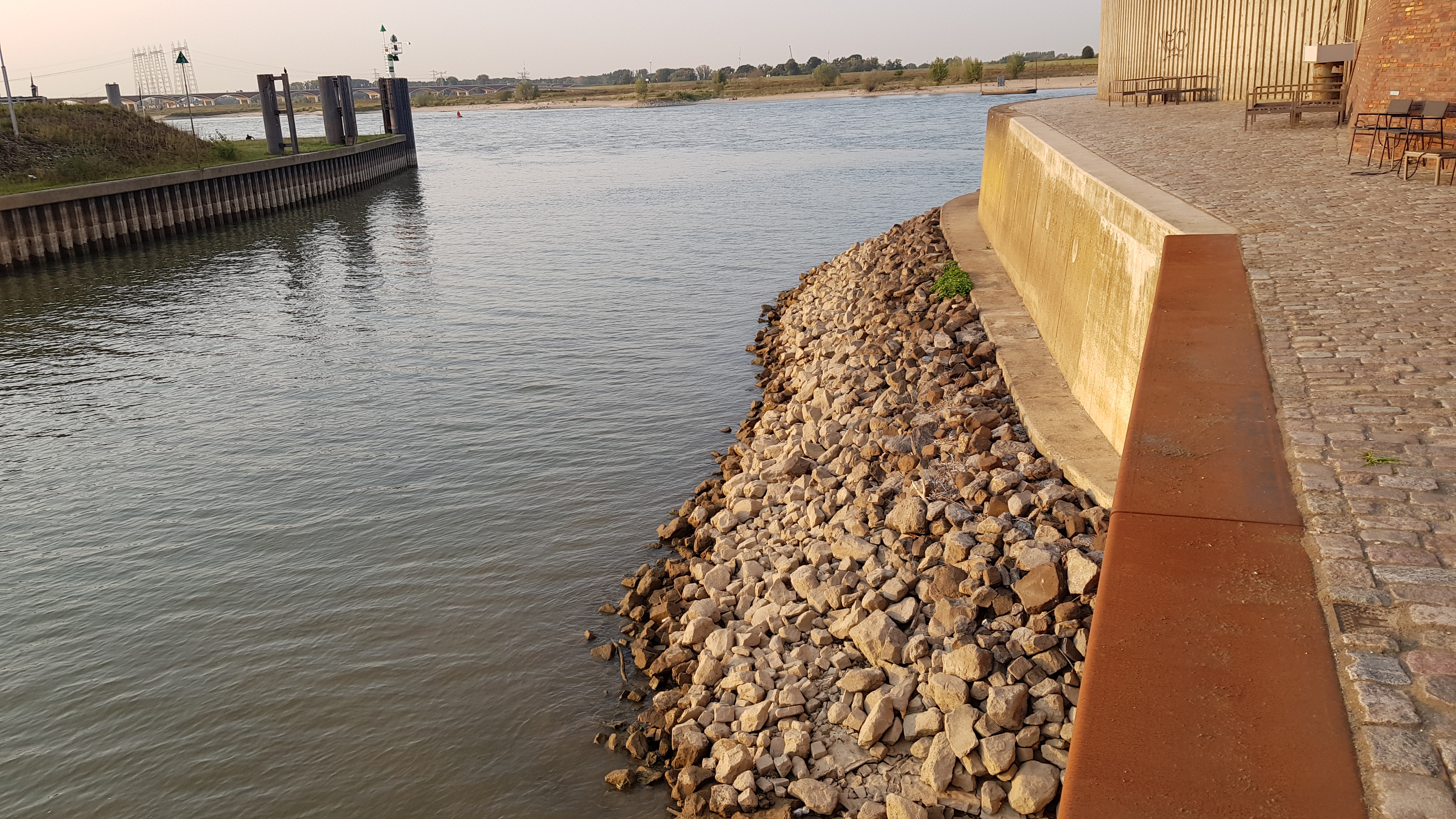 [Speaker Notes: In deze context is een robuuste, stedelijke brug gewenst die recht doet aan het nautische karakter van de haven en van de boten]
variantenstudie
[Speaker Notes: Brug is al zeer hoog -> Geen constructie boven het dek!]
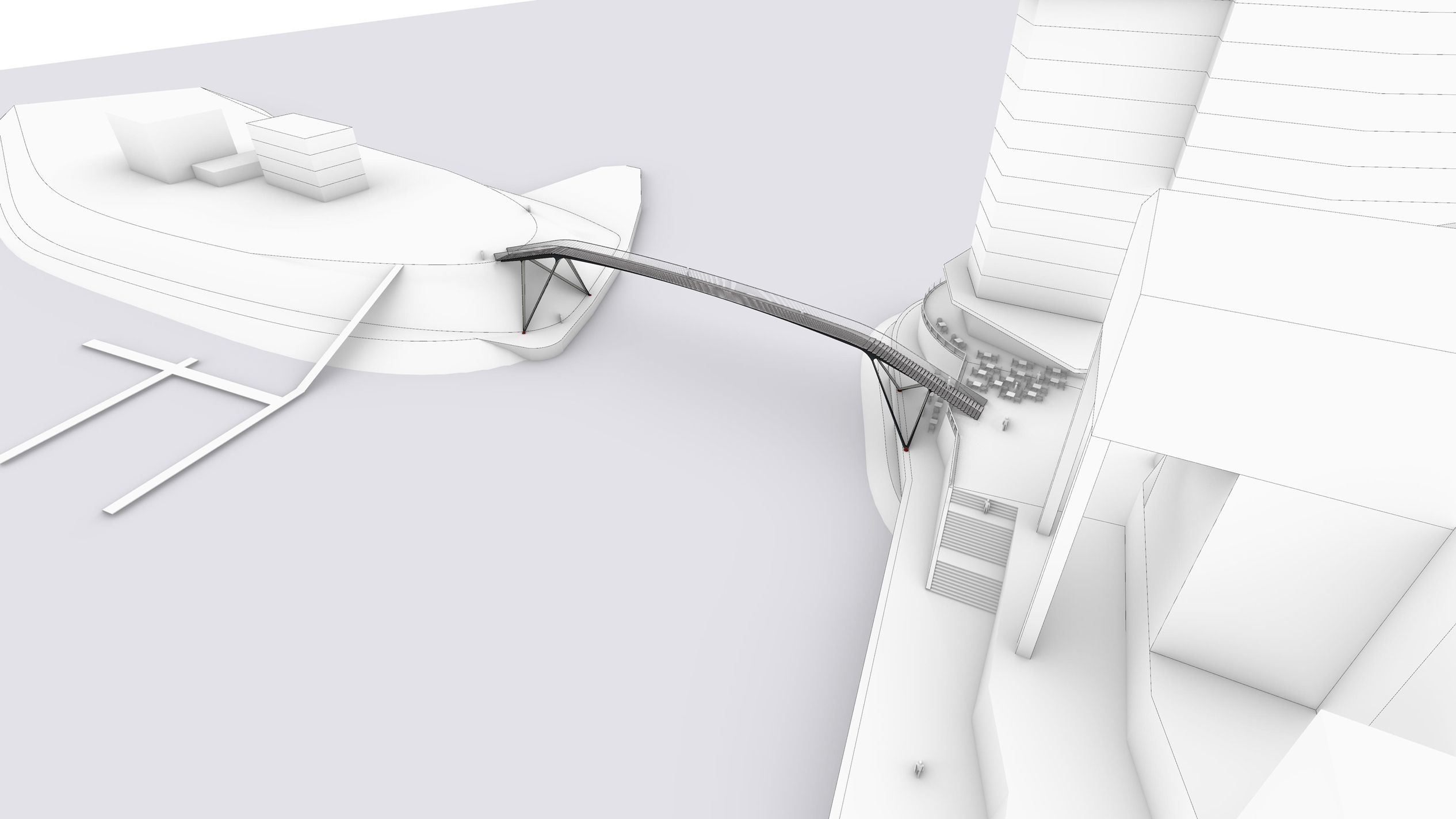 [Speaker Notes: schrijvertje zweeft de brug boven de waterspiegel. 
Enkel de lage kades worden aangeraakt, verder zweven ook de trappen boven het maaiveld.]
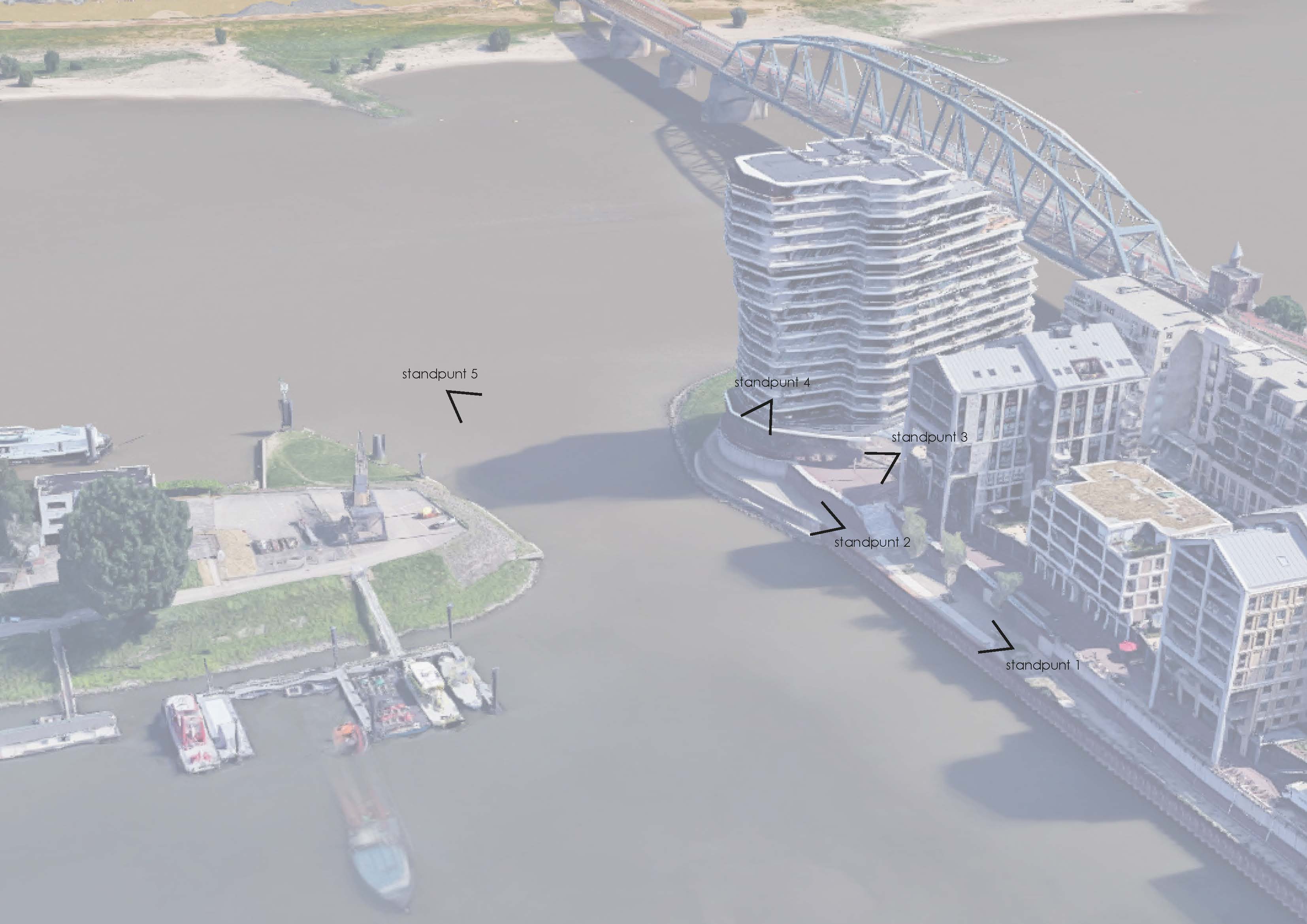 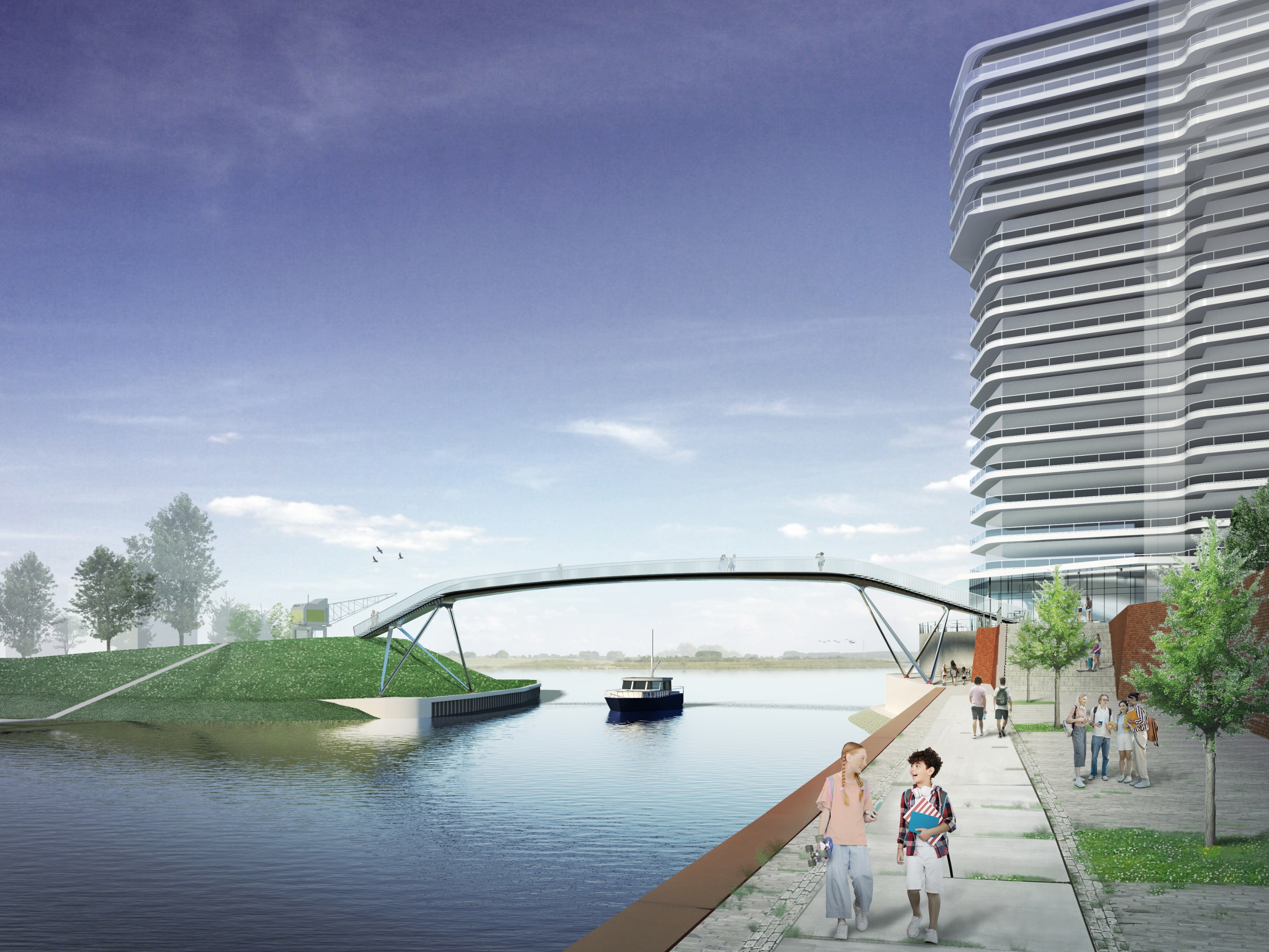 Standpunt 1
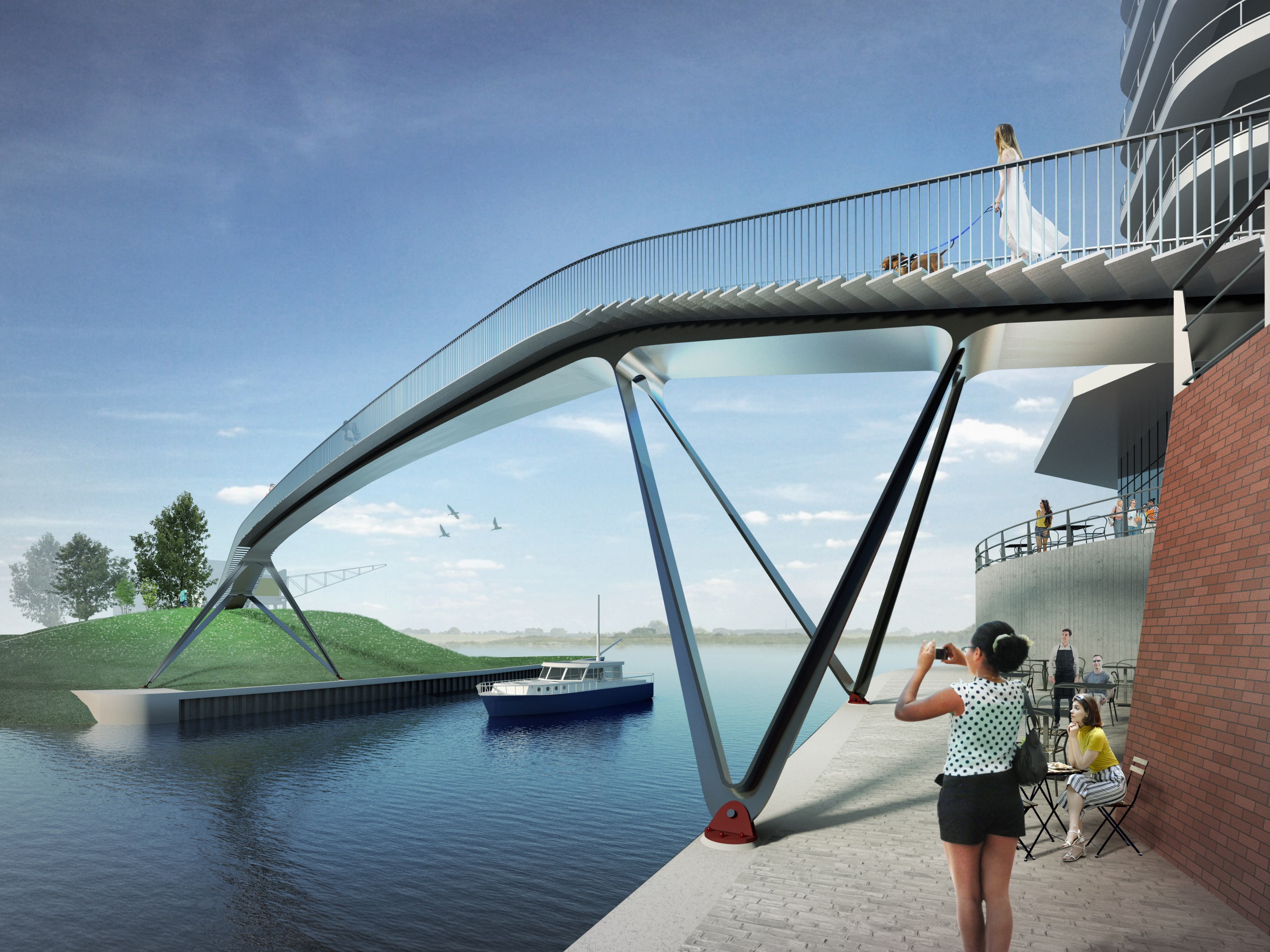 Standpunt 2
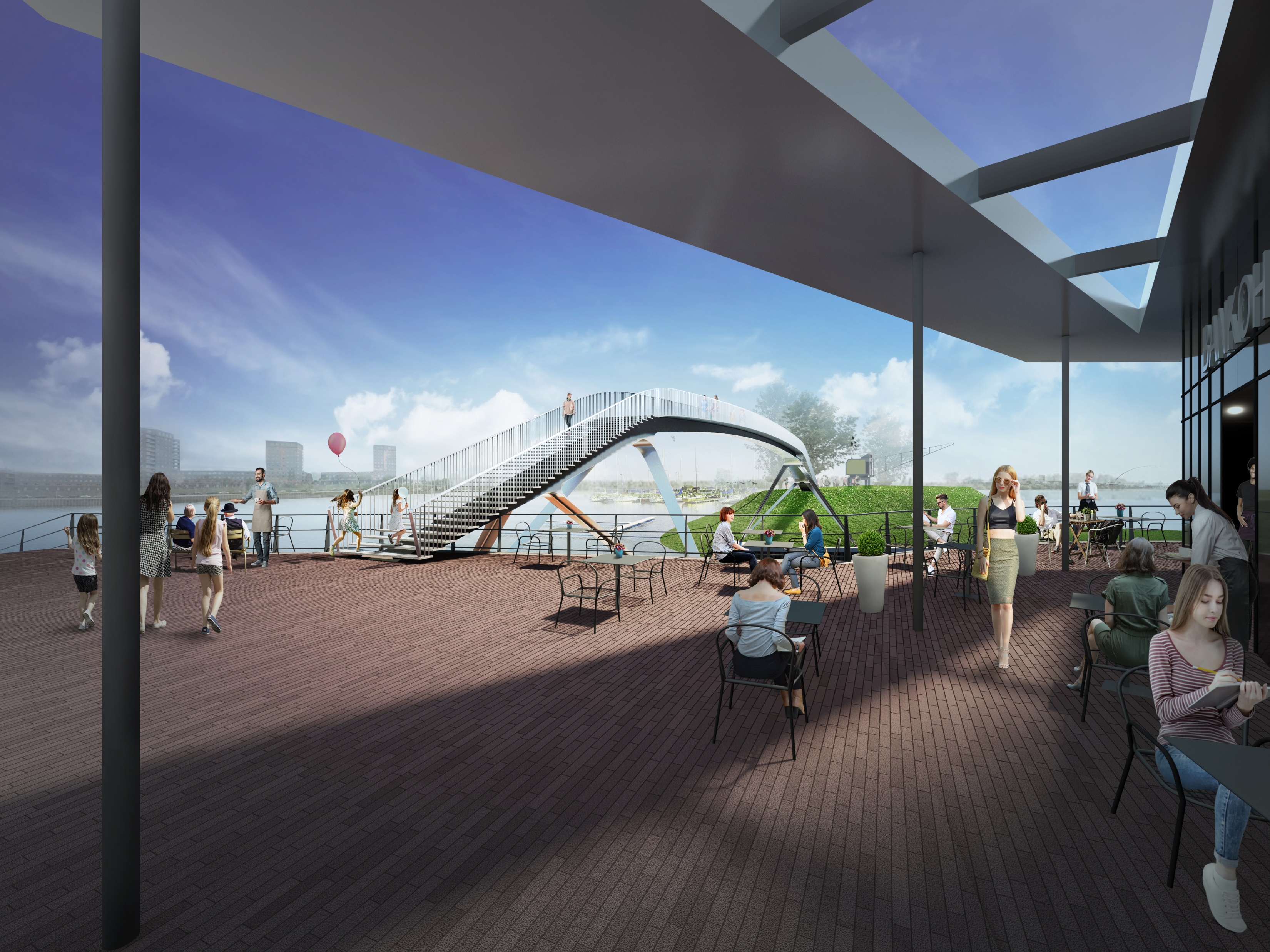 Standpunt 3
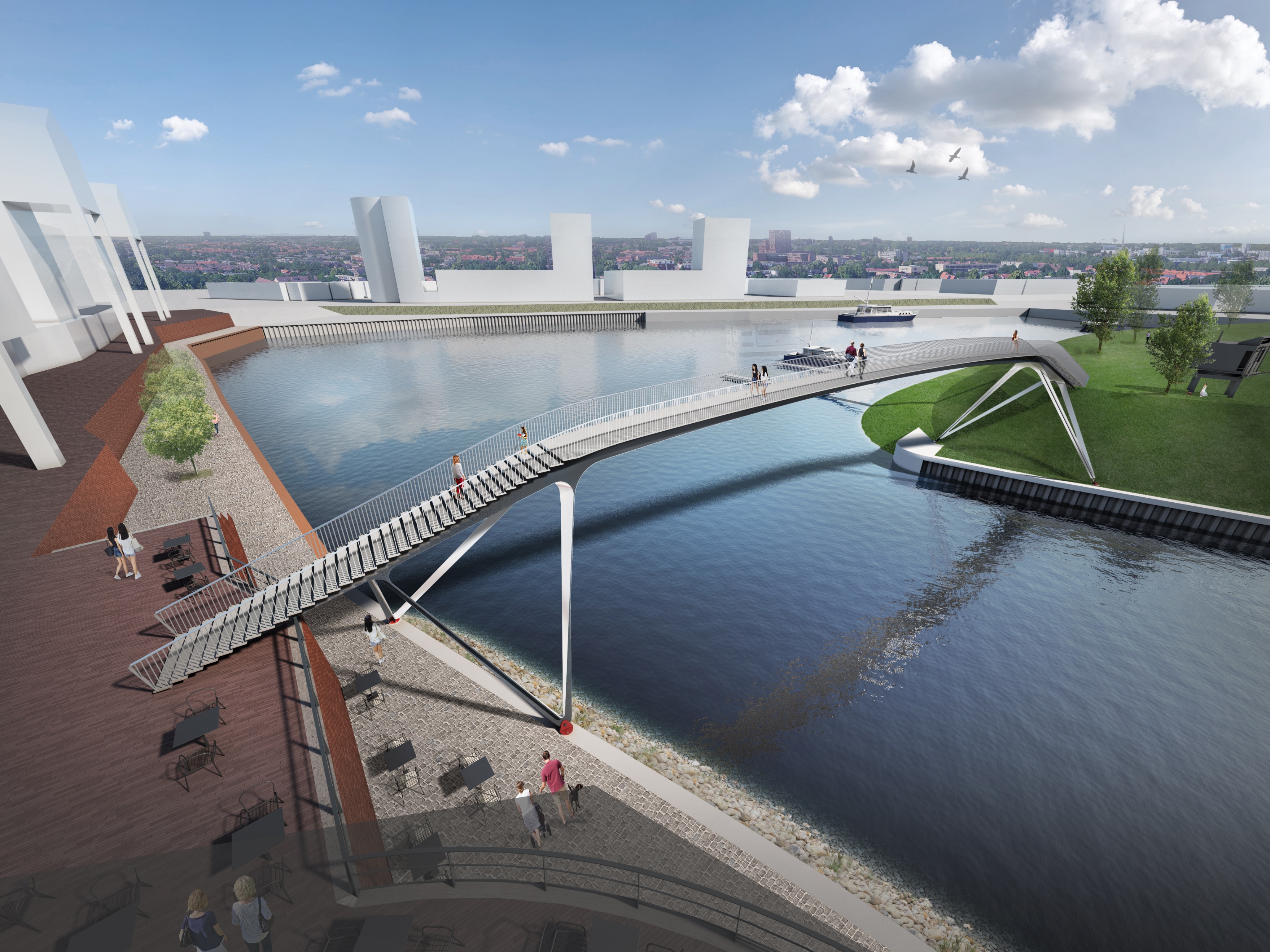 Standpunt 4
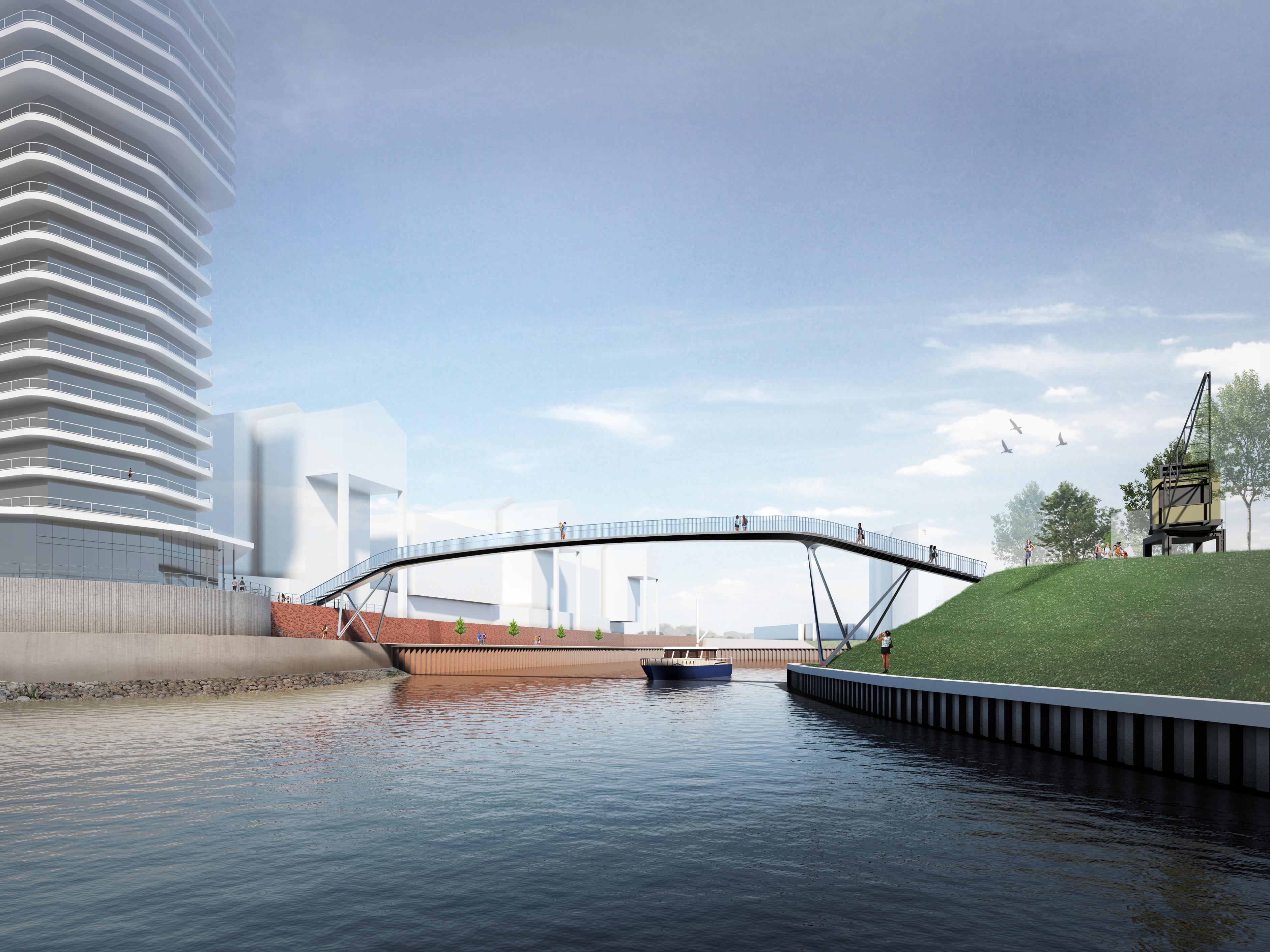 Standpunt 5
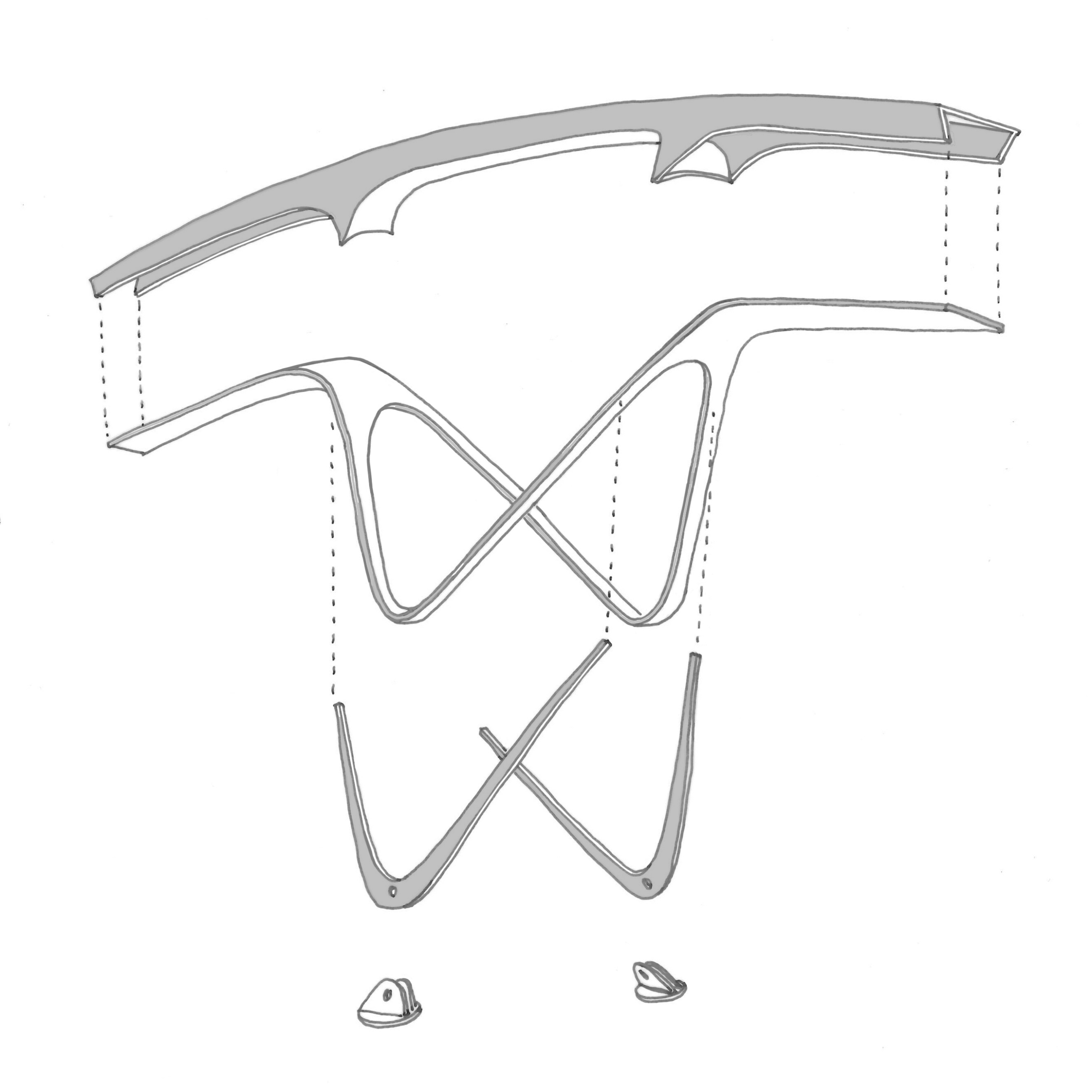 4390
Terrasvergunning
Terrasvergunning  Bistrobar Boys BV  33 m2
Bistrobar Boys BV
+15.16m
335 m2
11434
1/40
+15.46m
1/10
1/20
OPSTELPLAATS BRANDWEER
1/40
500
2
+15.46m
1/10
zone aanlanding west
43500
+11.00m
+9.00m
zone  aanlanding  oost
1/40
uitbreiding
van de huidige kade
+14.20 m
down
71920
Plattegrond
+20.77 m (DEK TOP)
300
4515
oekomstige  alud niveau
+14.50 m
+15.46m
+15.16m (B.K. KA
6500
1/40
1/20
1/10
+13.00m
+12.35 m (364 DAGEN)
PVR
2.5m breed
2.6m hoog
Bestaande  talud niveau
+11.00m
500
43500
+9.00m
+8.00m
+7.7m (gemiddelde waterstand)
overstortriool
3850
+4.92 m (1 DAG)

+3.33 m
bestaande  keerwand
stalen  damwand
-5.00m
10132
53244
8544
71920
20
0  1
5
10
Langsdoorsnede
m
2500
1200
900
variabel
500
2/3
300
0
500    1000
2000
5000
Dwarsdoorsnede
900
1:40
1:10
300
2500
2600
0	  500  1000
2000
5000
Trap aanzicht
1200
372
124
129
100
24
40
129
50
120
1/10
0
50    100
200
500
Zwevende trap detail
mm
R = 20mm
40
250
120
40
120
400
300
100
Pin (Ø80mm)
330
80
100
40
Diameter 500
0	     50    100
200
500
Voetscharnier detail
mm
Materialenstaat
Leuning:  geborsteld RVS
Dek: Ultra Hogesterkte  Beton
RAL 7021
RAL 7038
RAL 3011
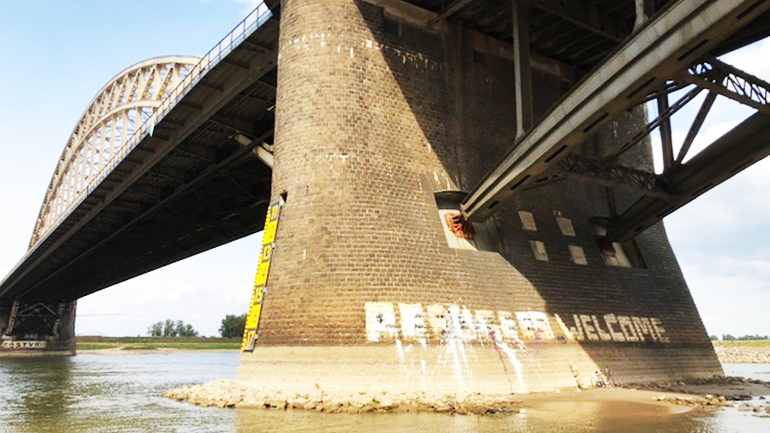 Scharnier: Ossebloedrood
Oude Waalbrug
[Speaker Notes: De slankheid van koker en poten wordt extra geaccentueerd door voor een duo-kleurencombinatie te kiezen; antracietgrijze zijkanten met een lichtgrijze buik vormen een contrasterend vlakkenspel, een beetje als de huid van een Orka. 
Als eerbetoon aan de oude Waalbrug, waarvan de bogen tegen de pijlers steunen in ossenbloedrode scharnieren, krijgt ook de Waalhavenbrug rode schoentjes.]
90
handregel RVS
30
geïntegreerde LED-lamp
* verlichting detail  nader uit te werken
50
Buis RVS (Ø24mm)
UHSB
40
RVS bar
40
2/3
Referentie beelden - geïntegreerde LED-Lamp met handregel
Stalen koker
40
16
0
50    100
200
500
Leuning detail
mm